Lékařská mikrobiologie pro ZDRL
Týden 12
Neutralizační reakce, reakce se značenými složkami
A ještě trochu opakování: Interpretace
Průkaz antigenu (včetně antigenní analýzy) je přímá metoda. Pozitivní výsledek znamená přítomnost mikroba v.těle pacienta
Průkaz protilátek: je to nepřímá metoda. Nicméně jsou způsoby, jak alespoň odhadnout, kdy přibližně se mikrob s.tělem pacienta setkal:
Množství protilátek (titr) a hlavně jeho změna
Třída protilátek: IgM/IgG
Avidita protilátek – síla vazby na antigen
2
Jak tyto informace zjistit
Čerstvá infekce: velké množství protilátek, převážně třídy IgM, případně i IgA
Pacient po prodělané infekci: malá množství protilátek, hlavně IgG (imunologická paměť)
1
2
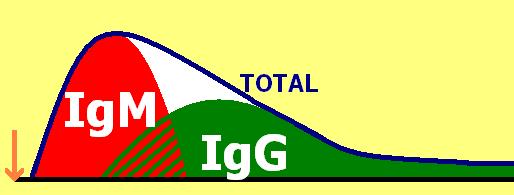 1
2
3
Typy serologických reakcí a jejich způsoby využití
4
Neutralizace
Klasické, ale stále používané reakce
Napodobují přirozenou funkci protilátek (protilátky blokují cytopatický či „erytrocytopatický“ efekt viru či toxinu)
Hodí se jen u některých infekcí (virové infekce, infekce toxickými bakteriemi)
Princip je jednodušší než u KFR
5
Neutralizační reakce: obecný princip
Protilátky fungují několika způsoby. Jeden z nich je přímá neutralizace.
Tento způsob se zřídka vidí u celých bakterií. Pozorujeme ho u virů nebo bakteriálních toxinů
Nicméně někdy protilátky neutralizují i určitou charakteristiku celé bakterie, např. pohyblivost Treponema pallidum u tzv. Nelsonova testu (TPIT).
6
Příklady neutralizačních reakcí
7
Příklad 1: ASLO
Protilátka (ANTISTREPTOLYZIN O) blokuje hemolytický efekt toxinu (streptolyzinu O) na krvinku.
ASLO není nepřímý průkaz, přestože hledáme protilátky. Nepátráme tu po patogenovi, určujeme samotné protilátky, jež mohou být nebezpečné
U ASLO neužíváme geometrickou řadu. Hodnoty ředění jsou speciální.
Titr nad cca 200 mezinárodních jednotek znamená možnost autoimunitní odpovědi
8
Proč se dělá ASLO
Pomocí testu ASLO zjistíme, zda je přítomna normální protilátková odpověď, nebo přemrštěná automimunita s rizikem vývoje glomerulonefritidy nebo revmatické horečky
Test ASLO se provádí zpravidla po prodělané streptokokové infekci. Průkazem protilátky se nesnažíme prokázat infekci (o té víme), ale zjistit, zda dochází k vývoji autoimunity. Je to tedy zvláštní případ, kdy vlastně nejde o nepřímý průkaz infekce, přestože prokazujeme protilátky.
9
Hodnocení ASLO
Panel se odečítá naležato. První řádek prvního panelu je  pozitivní kontrola, dále má každý pacient jeden řádek
Nejvyšší ředění se zábranou hemolýzy (pozitivní reakce, projeví se sedimentací erytrocytů) je titr
Titry cca 225–270 jsou hraniční, vyšší jsou pozitivní, nižší jsou negativní. Úplná absence protilátek znamená, že se pacient se streptokokovou infekcí nesetkal
10
Příklad 2: HIT
Hemaglutinačně Inhibiční Test
Pozor, tohle NENÍ aglutinace, je to druh neutralizace!
Protilátka neutralizuje virové shlukování krvinek (in vitro vlastnost většiny virů)
Pozitivní reakce = zábrana virového shluknutí  erytrocyty klesají na dno důlku
Negativní reakce = viry se shluknou
Vypadá to jako hemaglutinace naruby
11
Příklad 3: VNT (nepleťte si to s TNT  )
Virus Neutralizační Test
Viry lze pěstovat na buněčných kulturách. Jsou to buněčné linie většinou embryonálních či nádorových buněk
Buněčná kultura bývá poškozena účinkem virů. Škodu můžeme pozorovat např. jako
změnu morfologie buněk v kultuře
změnu metabolismu  změna pH  změna zbarvení v důlku (při použití indikátoru)
Jsou-li přítomny protilátky, mohou tomuto vlivu na buňky zabránit
12
Ukázka vyhodnocení VNT
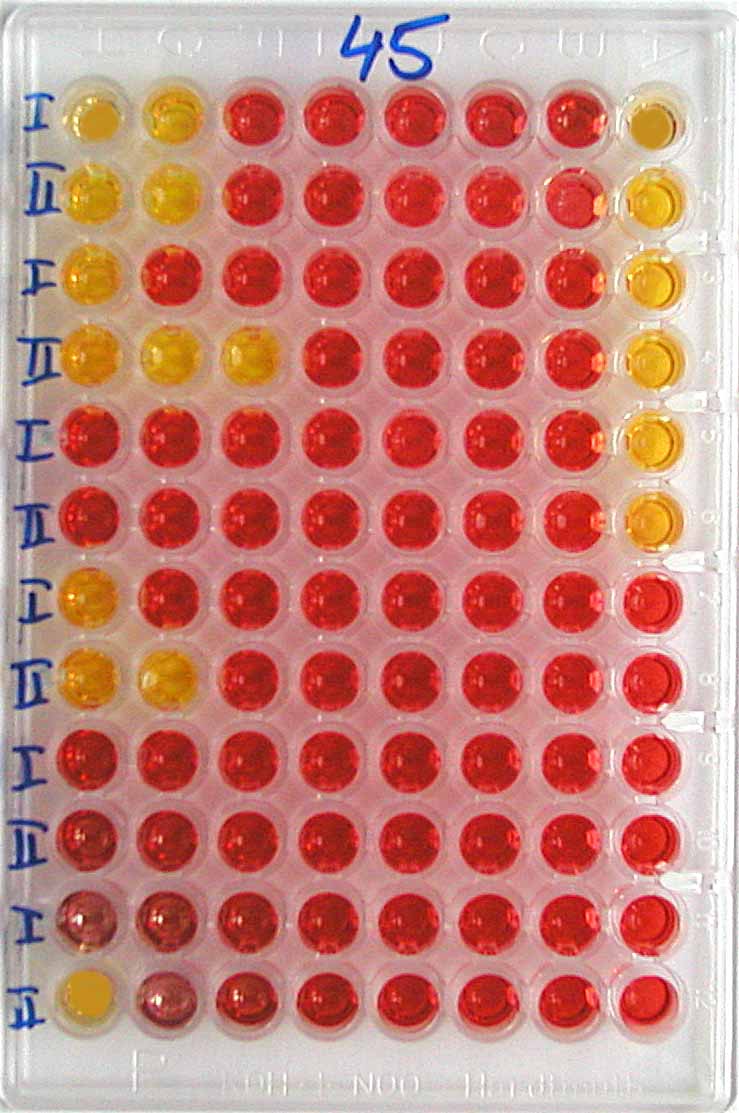 V pravém sloupci jsou různé kontroly, jinak žluté důlky ukazují pozitivitu a červené negativitu. V prvním dvojřádku máme pacienta se stálým, nízkým titrem. V dalším dvojřádku je pacient, jehož titr se čtyřikrát zvýšil. Další pacient se s infekcí nikdy nesetkal. Poslední dvojřádek ukazuje pacienta se sérokonverzí.
13
Průběh protilátkové odpovědi – opakování
Protilátky IgM se tvoří jako první, ale také jako první mizí. Neprocházejí placentou, jejich průkaz u novorozence je svědectvím jeho infekce
Protilátky IgG se tvoří později a zůstávají jako paměťové přítomny dlouhodobě. Procházejí placentou
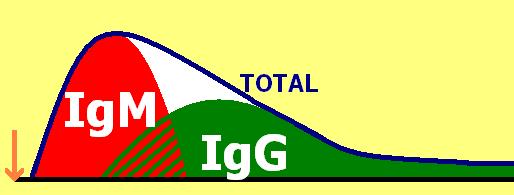 (novorozenec je tedy může mít od matky)
14
Protilátky ostatních tříd
Protilátky třídy IgA se u některých infekcí vyšetřují místo protilátek IgM. Tato třída se uplatňuje hlavně u slizniční imunity, a tedy u infekcí, kde branou vstupu je sliznice (například gastrointestinální)
Protilátky třídy IgE se vyskytují u alergií a infestací červy. Zpravidla se však nestanovují specifické IgE proti nějakému patogenovi
S protilátkami IgD se v mikrobiologii nepracuje
15
Reakce se značenými složkami
Na povrch se postupně navazují jednotlivé složky
Místo jedné ze složek se pokusíme navázat vzorek od pacienta, o kterém si myslíme, že danou složku možná obsahuje
Je-li to pravda, složka se naváže
Pokud se všechny složky postupně navážou, vznikne nepřerušený řetězec
Na konci řetězce je vhodné značidlo
16
Promytí a jeho význam
Pokud by v reakci zůstalo přítomno i to, co se na nic nenavázalo, nedokázali bychom odlišit pozitivní reakci od negativní
Proto po každém kroku reakce následuje promytí, po kterém zůstanou přítomny pouze složky navázané na pevný povrch
Je-li řetězec přerušen, odplaví promytí vše za místem přerušení
17
Příklad pozitivního a negativního průběhu
Pacientův vzorek
+
Laboratorní protilátka
Hledaný antigen
Značená laboratorní protilátka (detekce)
–
Laboratorní protilátka
Antigen chybí
Značená laboratorní protilátka
Není navázaná 
je odplavena 
nemůže být detekována
POVRCH
(sklíčko nebo dno důlku v destičce pro serologii)
18
Typy značidel
Fluorescenční barvivo je značidlem u imunofluorescence
Radioizotop je značidlem u reakce RIA
Enzym je značidlem u reakce EIA/ELISA
Western blotting je zvláštním případem reakce ELISA, kde jednotlivé antigeny jsou elektroforeticky rozděleny
Chemiluminofor chemiluminiscenční reakce CLIA/CMIA v analyzátoru

Používáme-li jako značidlo enzym, je poslední složkou přidanou do reakce ještě příslušný substrát – tedy jeden krok navíc.
19
Imunofluorescence
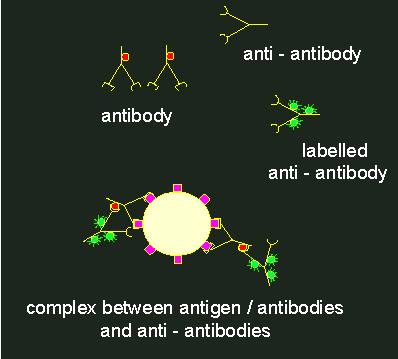 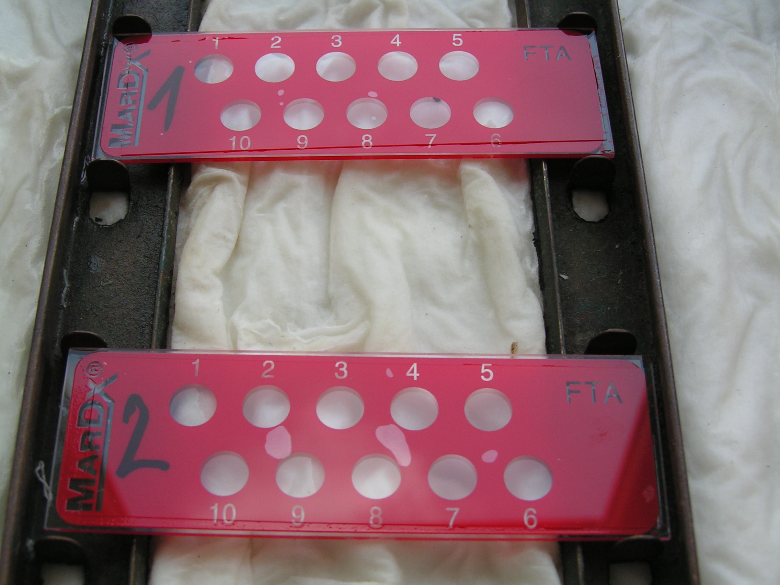 Foto DVH
www.biologie.uni-hamburg.de
20
Imunofluorescence
www.amsbio.com
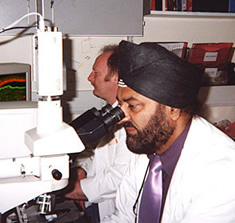 www.kcl.ac.uk
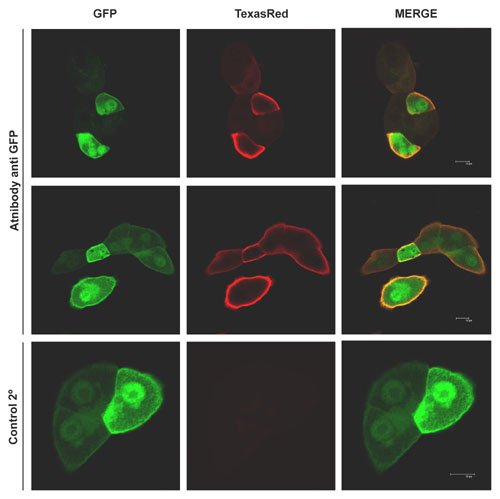 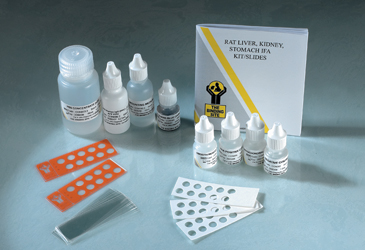 www.bindingsite.com
21
Imunofluorescence
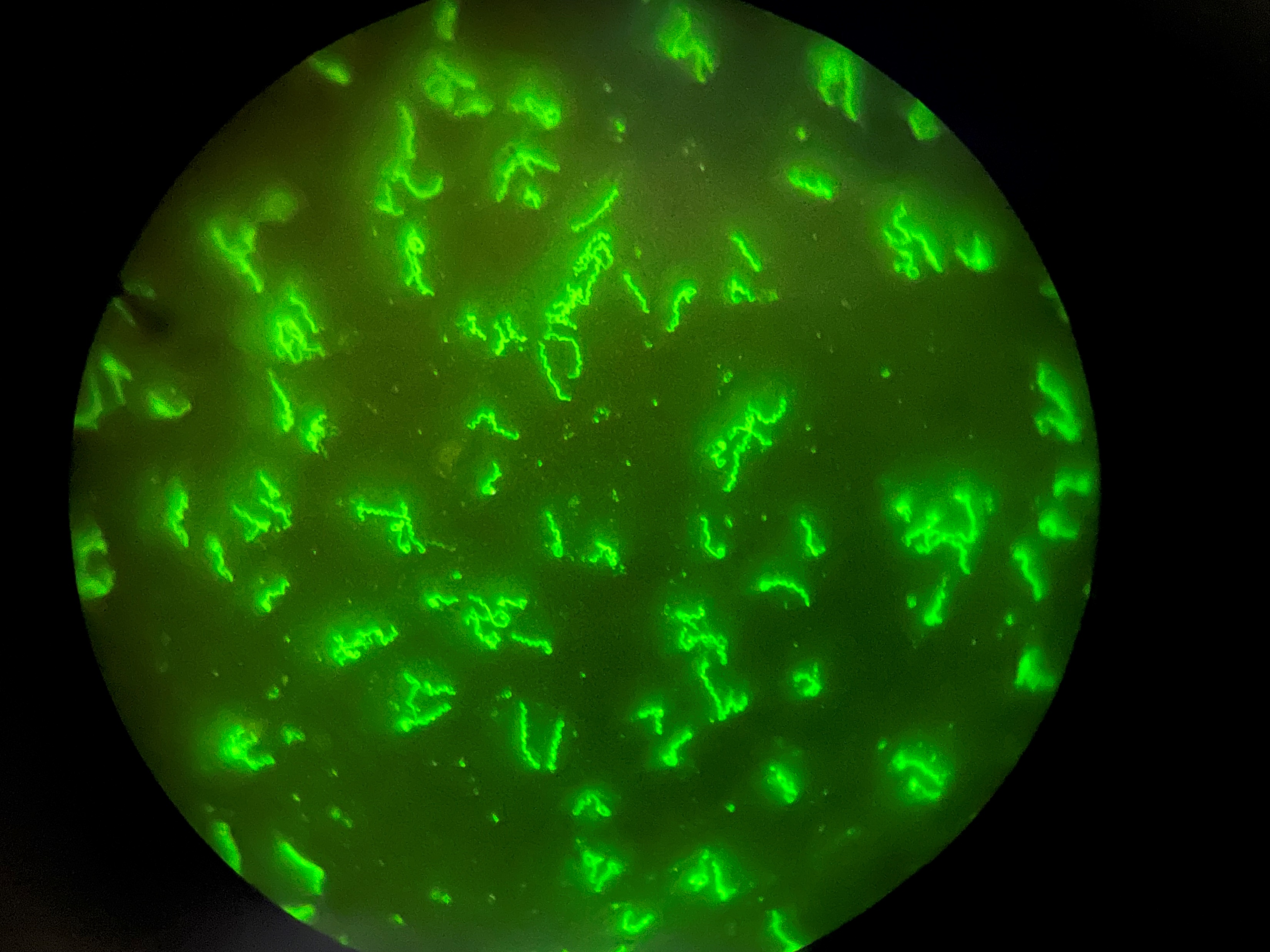 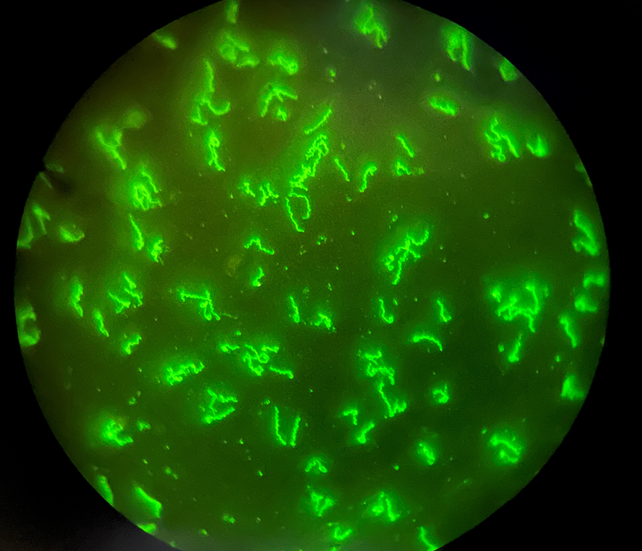 Výhoda: Povrchem je tu podložní sklíčko. To nám umožňuje vidět tvar mikroorganismů.
Přímá imunofluorescence
(Povrch)-(antigen)-(značená protilátka)
Nepřímá imunofluorescence
(Povrch)-(antigen)-(protilátka)-(značená protilátka proti lidské protilátce)
22
Imunofluorescence schematicky
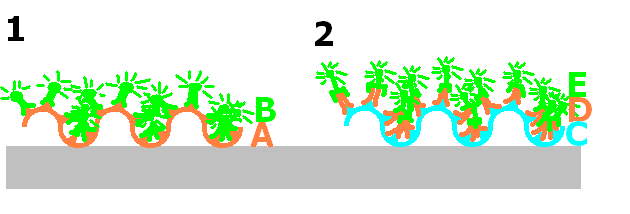 A: Treponema pallidum – od pacienta
B: Značená protilátka proti Treponema pallidum

C: Treponema pallidum – z laboratoře
D: Protilátka proti Treponema pallidum – od pacienta
E: Značená protilátka proti lidské protilátce
23
ELISA
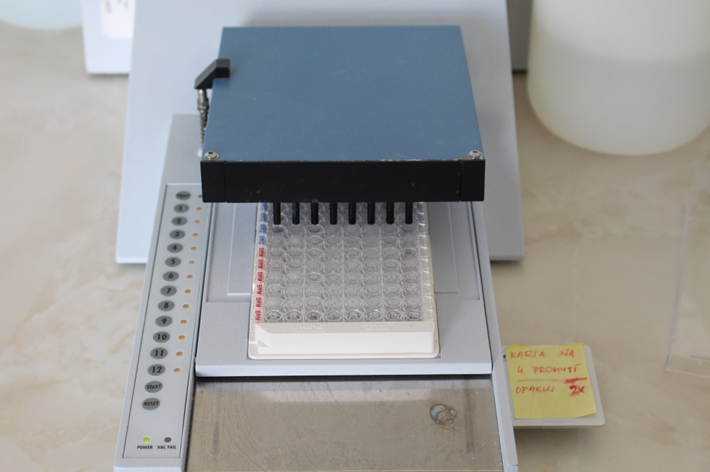 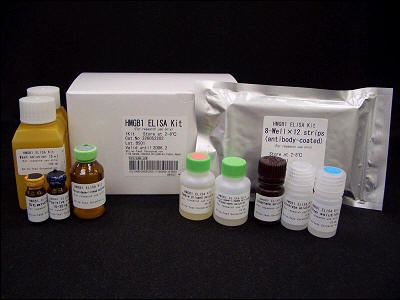 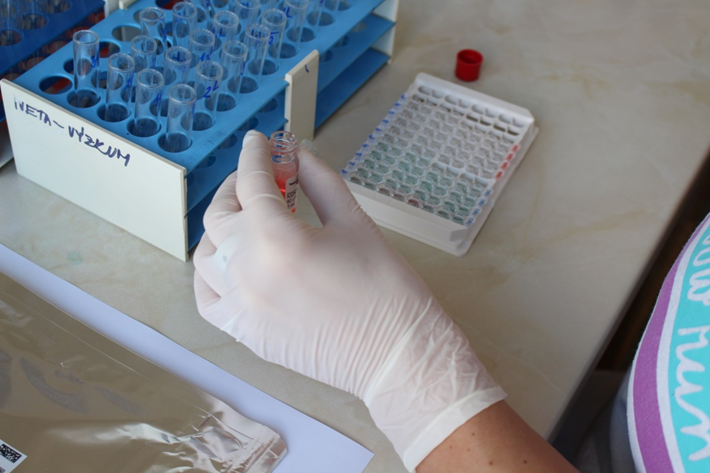 www.genprice.com
24
ELISA
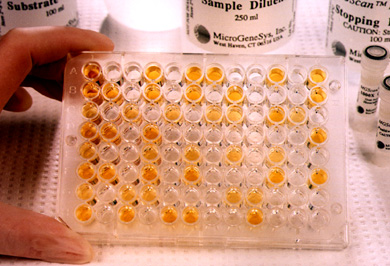 www.cellsignal.com
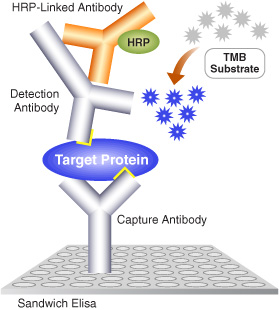 virology-online.com
25
ELISA
26
https://vydavatelstvi-old.vscht.cz/knihy/uid_es-002_v1/hesla/elisa.html
Význam konjugátu
Konjugát se používá zpravidla u reakcí nepřímého průkazu (průkaz protilátek)
Je to protilátka, pro kterou je antigenem lidská protilátka např. IgM nebo IgG
Dokáže být selektivní proti určité třídě lidské protilátky
Použití konjugátu je tedy podstatou možnosti selektivního průkazu jednotlivých tříd protilátek
27
Možnosti uspořádání složekbleděmodře vždy složka pocházející ze vzorku získaného od pacienta
Povrch-antigen-protilátka-značidlo (P)
Povrch-protilátka-antigen-protilátka-značidlo (P, např. průkaz HBsAg)
Povrch-antigen-protilátka-antigen-značidlo (N)
Povrch-antigen-protilátka-konjugát-značidlo (N)
Konjugát je protilátka namířená proti lidské protilátce
28
ELISA – praktické provedení
Zpravidla máme k dispozici destičku s.jamkami. Na rozdíl od klasických serologických reakcí má každý pacient nikoli celý řádek, ale jen jeden důlek. To proto, že nezjišťujeme titry
Před vlastními důlky pacientů mohou být důlky:
Bl – blank (pro kalibraci spektrofotometru)
K- a K+ – pozitivní a negativní kontrola
Cut off (dva či tři důlky) – výrobcem dodané „vzorky“ s.právě hraniční hodnotou absorbance („odsekávají“ pozitivní výsledky buď ostře, nebo s rozmezím plus mínus 10 %)
Vždy záleží na konkrétní reakci ELISA a jejím provedení. Někdy chybí blank, někdy není cut off přímo obsažen v.destičce, ale počítá se jako průměr negativních kontrol + konstanta.
29
(www.medmicro.info)
ELISA – ukázka
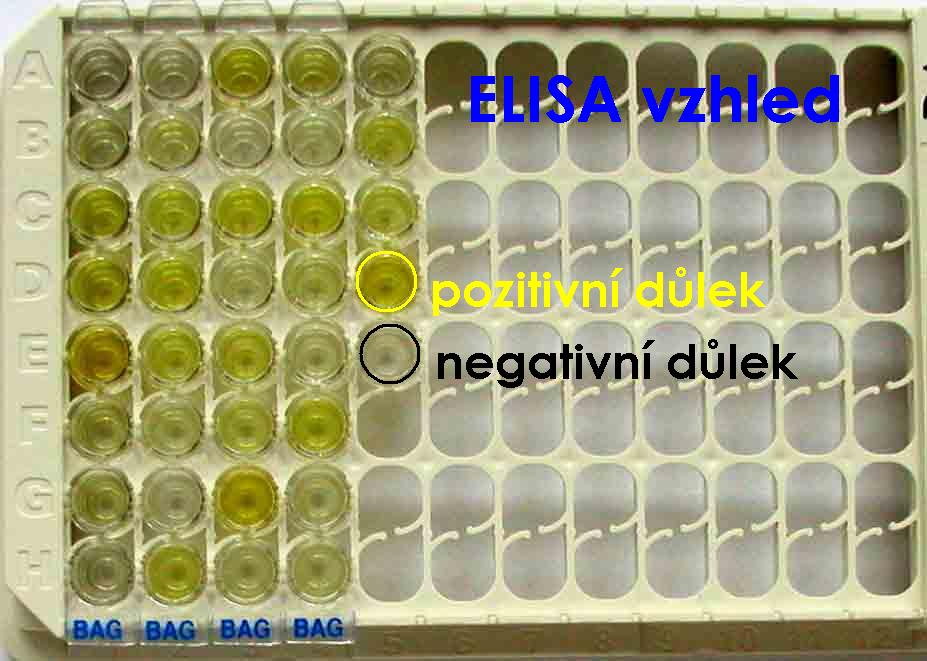 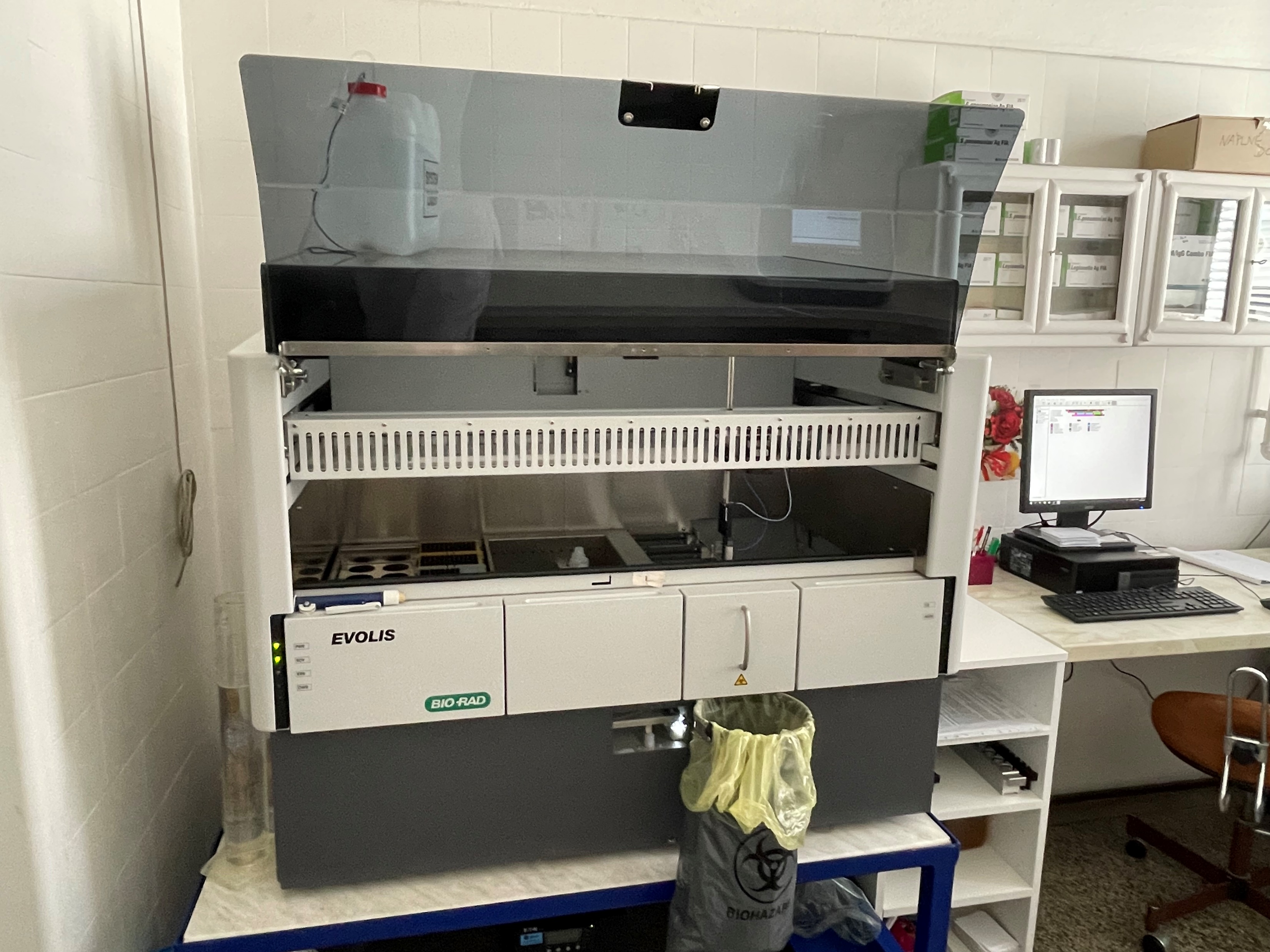 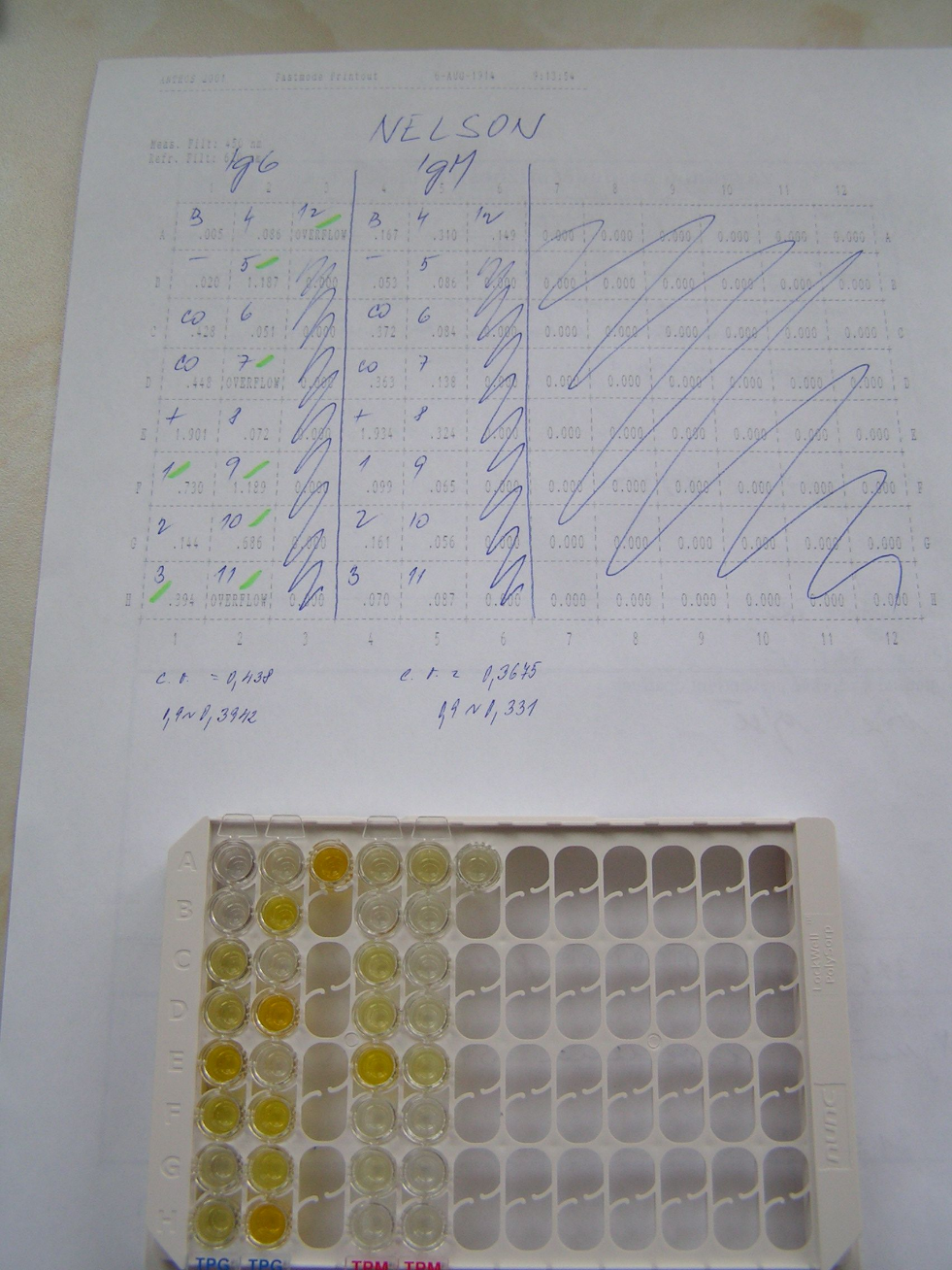 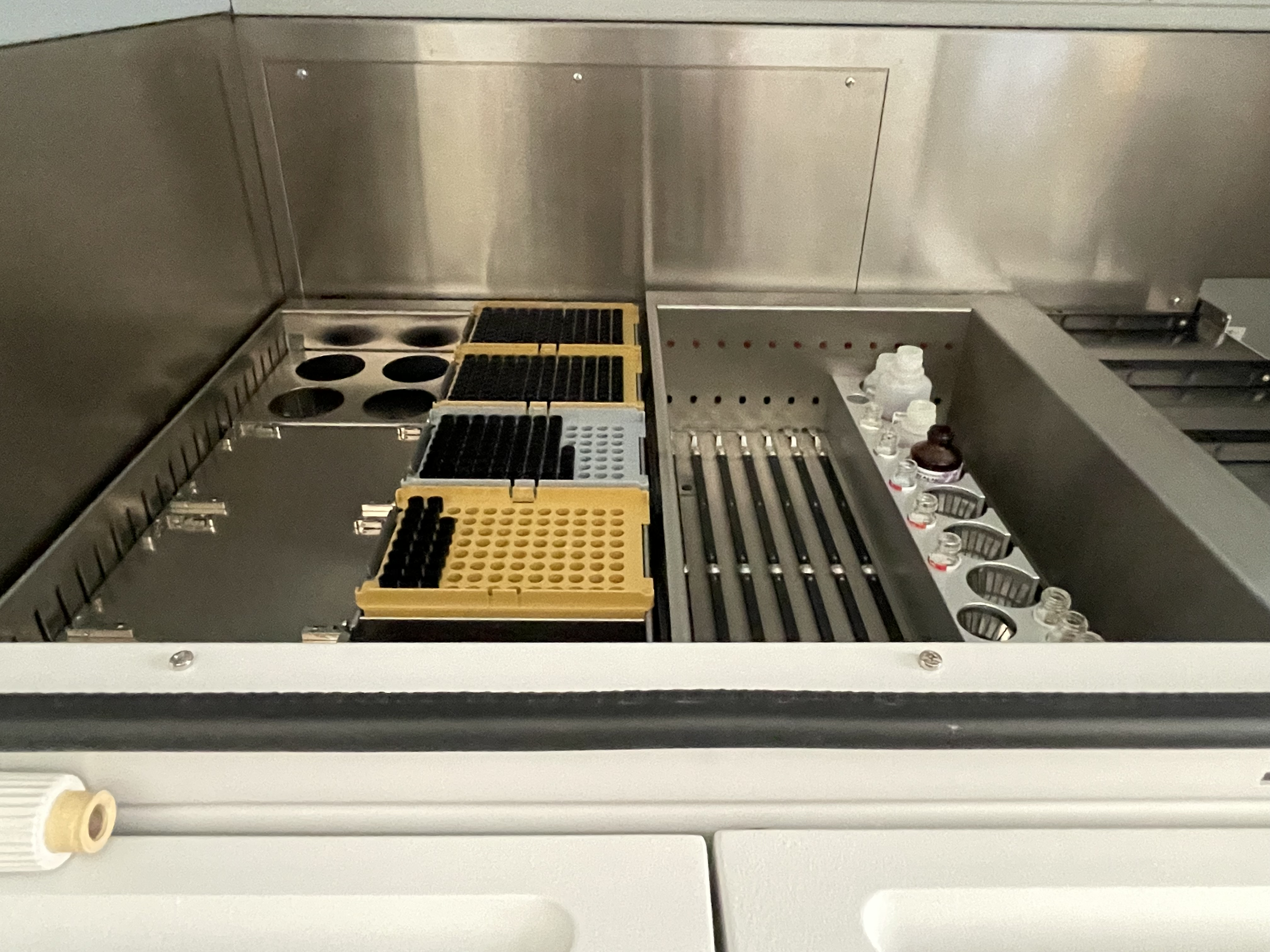 Foto DVH
30
ELISA, průkaz protilátek
U nepřímého průkazu reakcí ELISA se zpravidla hodnotí zvlášť protilátky IgM, IgA a IgG
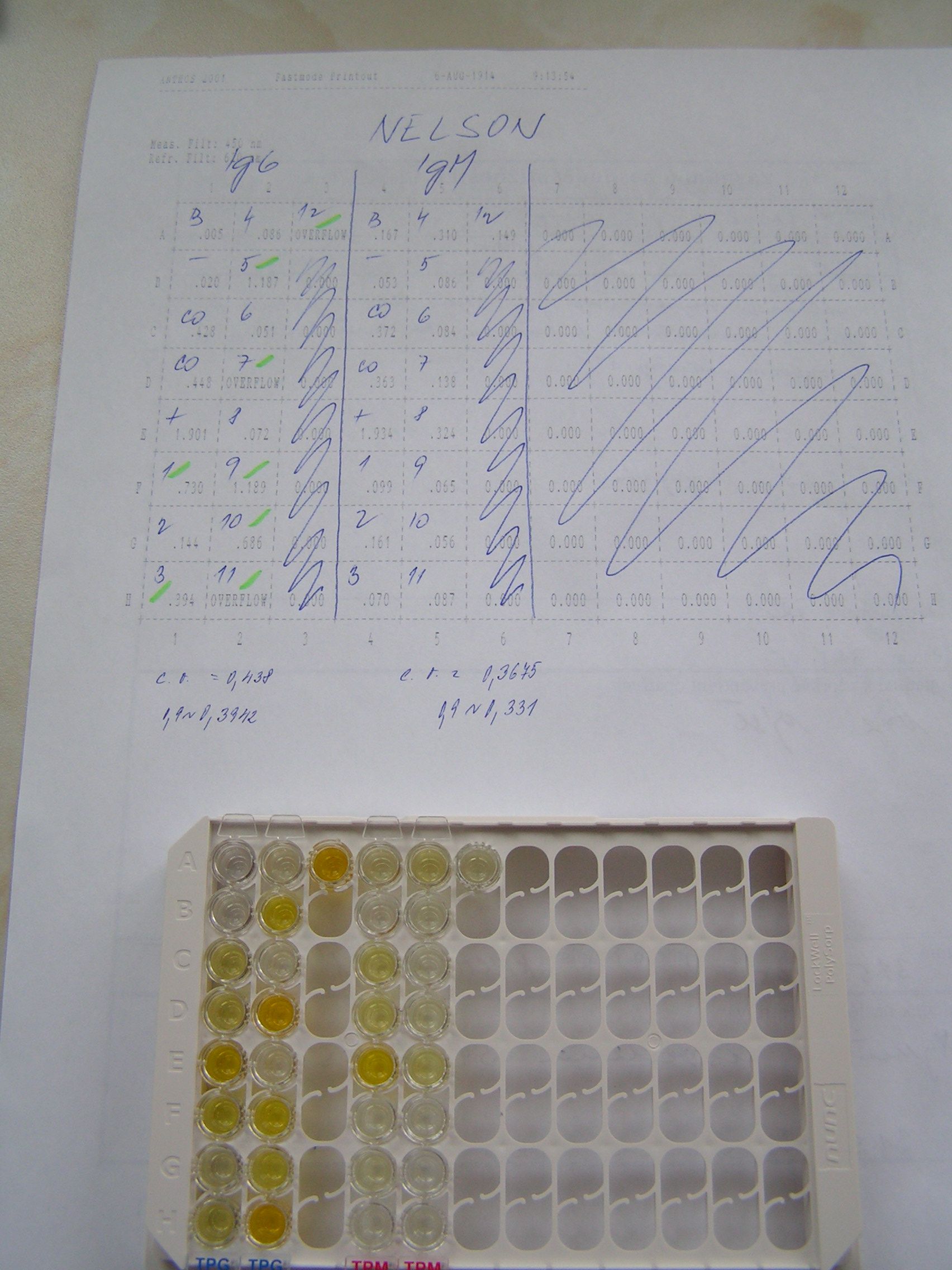 Foto DVH
31
ELISA
U reakce ELISA je na konci celého procesu enzymatická reakce. Její intenzita se projeví jednoduše: intenzitou zbarvení v.důlku, kde reakce probíhá. Sytá barva = vysoce pozitivní.
Nenáročnost z hlediska nákladů a nulové radiační nebezpečí je výhodou oproti radioimunoassayím
Možnost automatizace je velkou výhodou oproti imunofluorescenci
32
Western blotting
Název – slovní hříčka (badatel Southern)
Prakticky je to ELISA, ale směs antigenů je rozdělena elektroforeticky na jednotlivé antigenní determinanty
Je tedy přesnější a pomáhá zejména tam, kde klasická ELISA troskotá na zkřížené pozitivitě např. příbuzných mikroorganismů
33
Western blotting – princip
1: původní antigen (směs)
2: uvolnění jednotlivých antigenů detergentem
3: elektroforetické rozdělení antigenů
4: „přesátí“ rozdělených antigenů na nitrocelulózu
5: reakce ELISA (přítomny jsou jen některé protilátky)
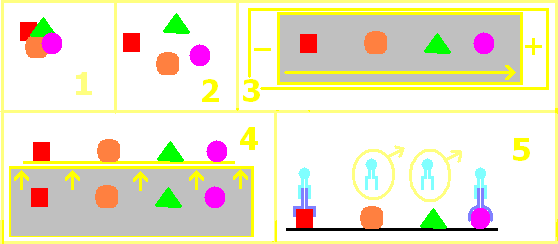 34
Imunoblot
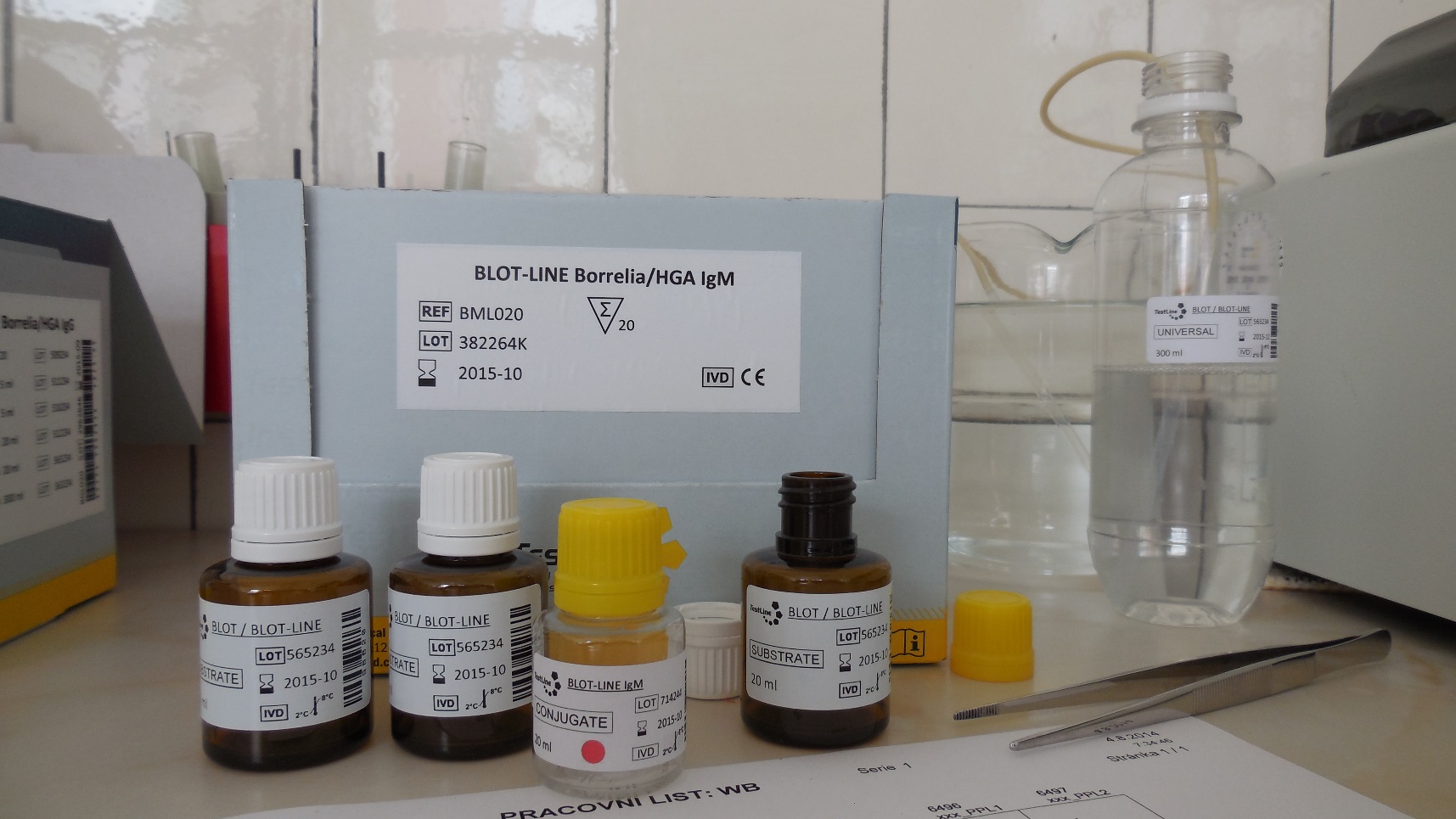 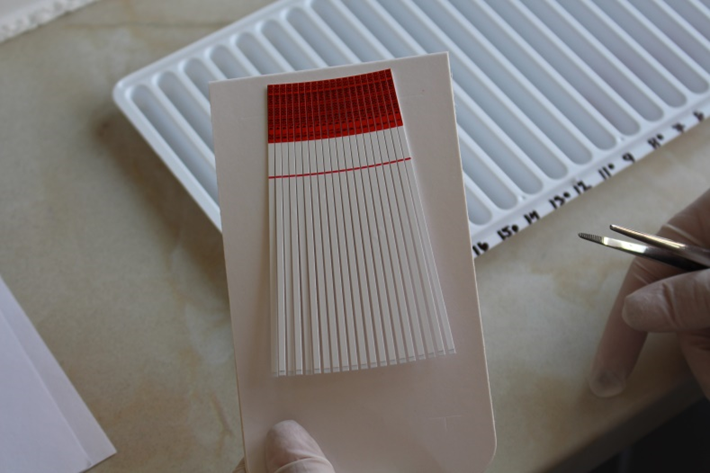 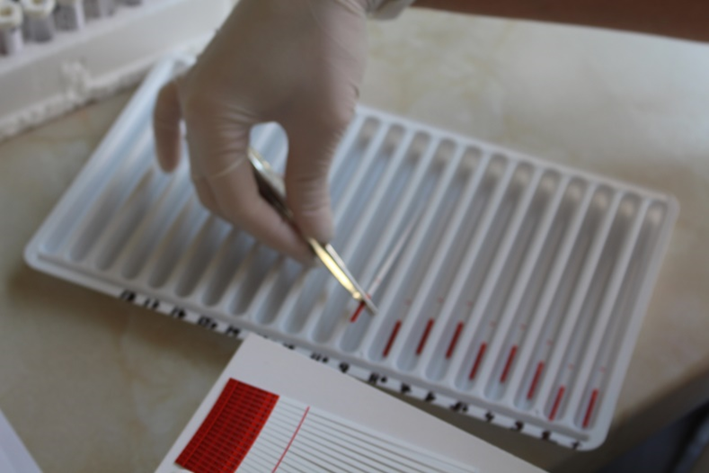 Foto DVH
35
Western blot - ukázky
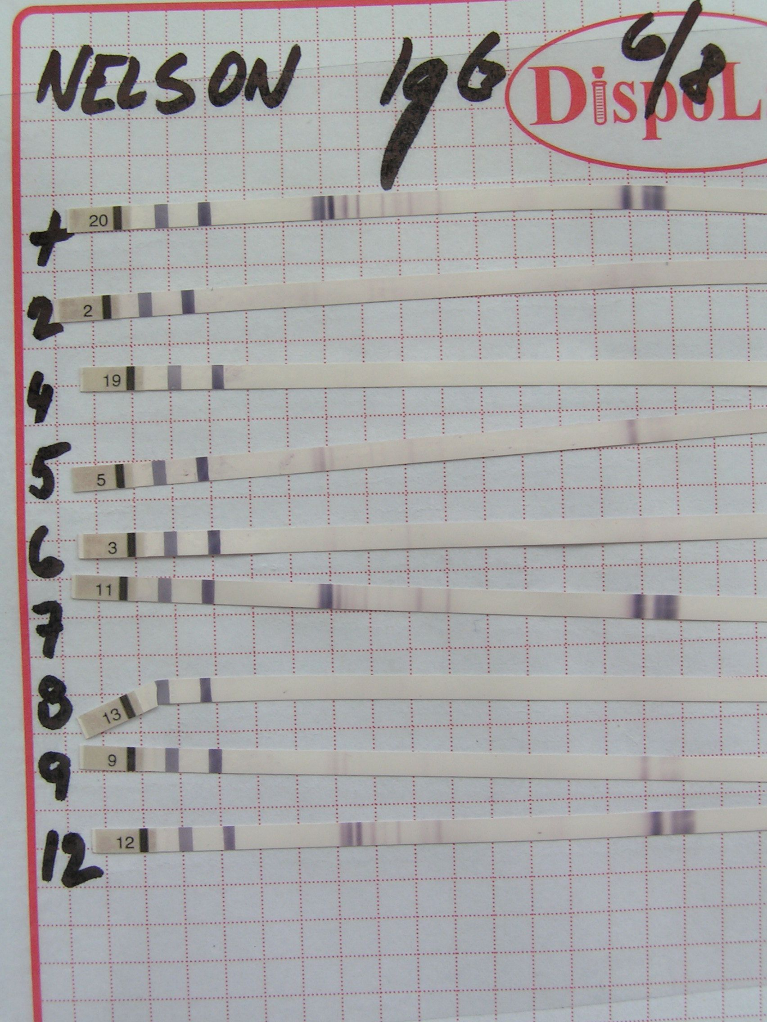 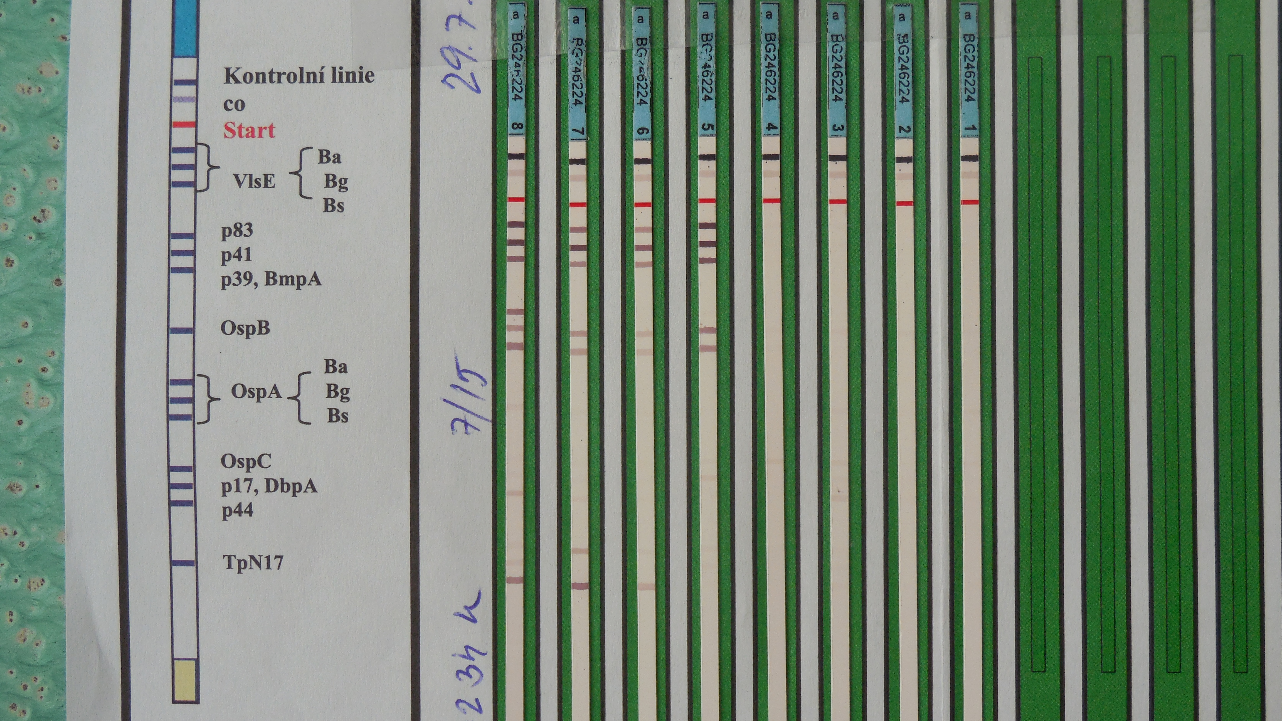 36
Foto DVH
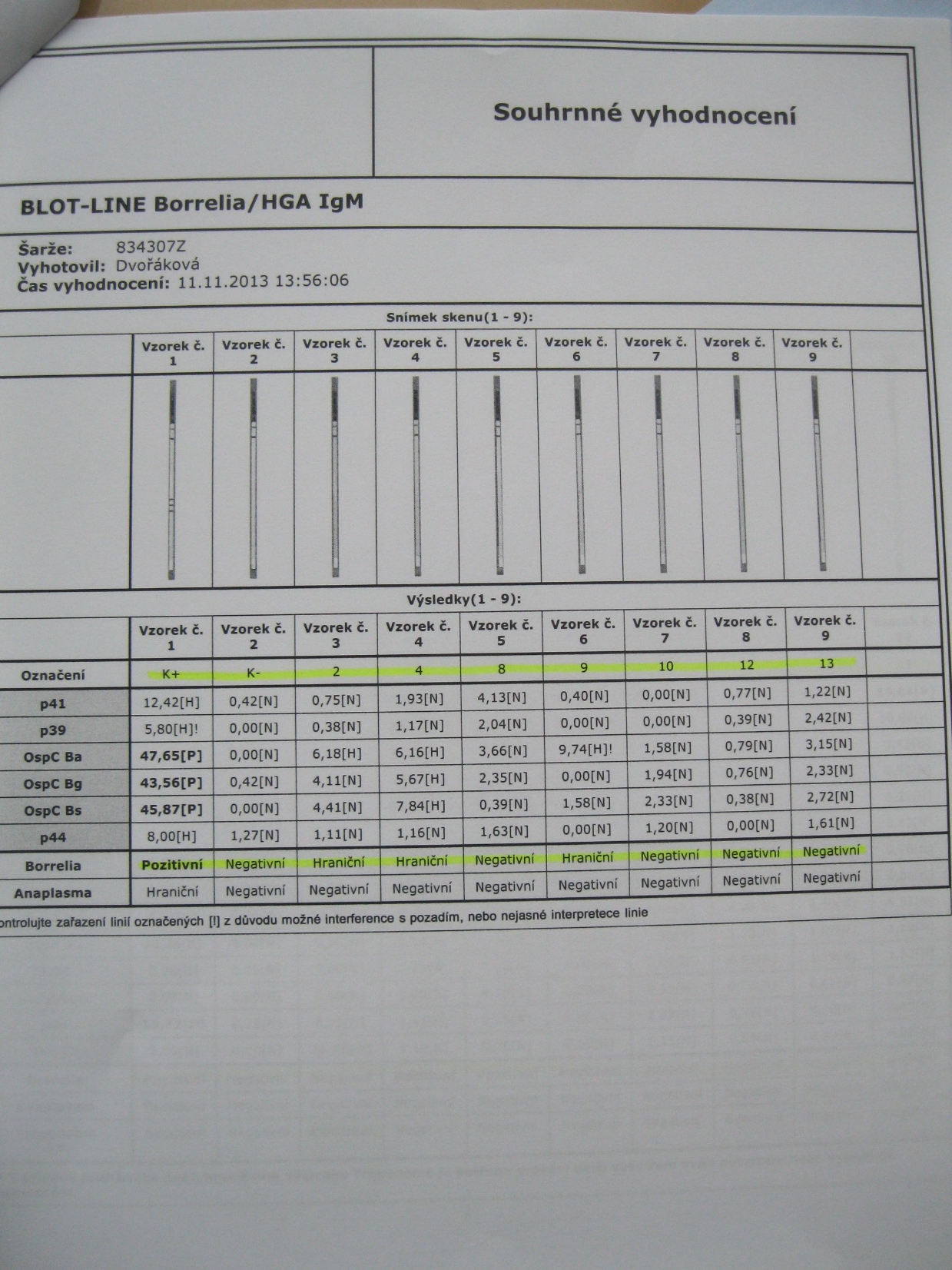 Western blot
výsledný protokol
37
Foto DVH
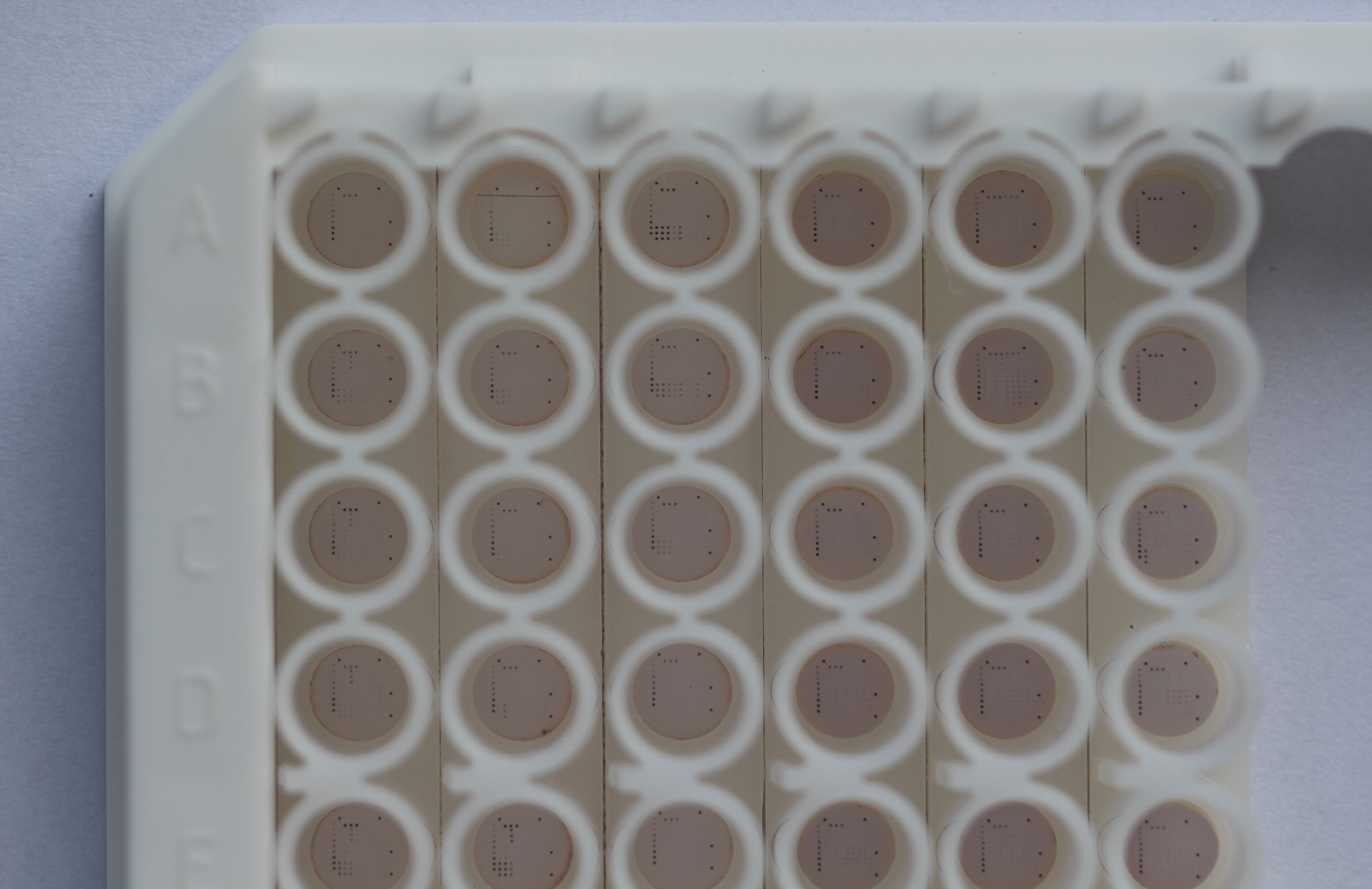 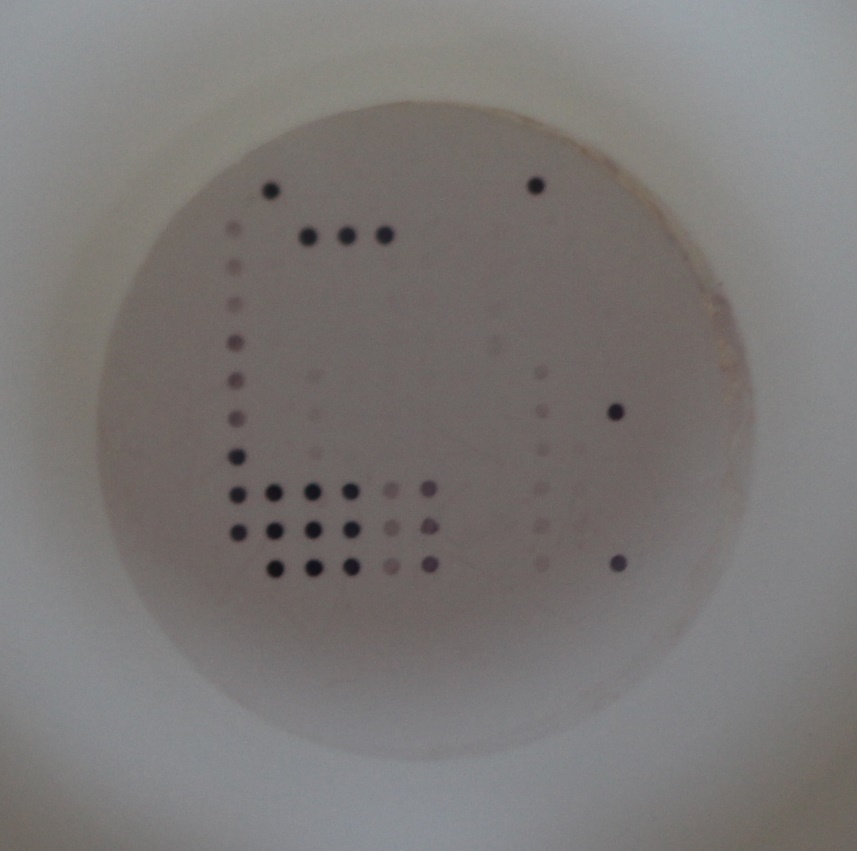 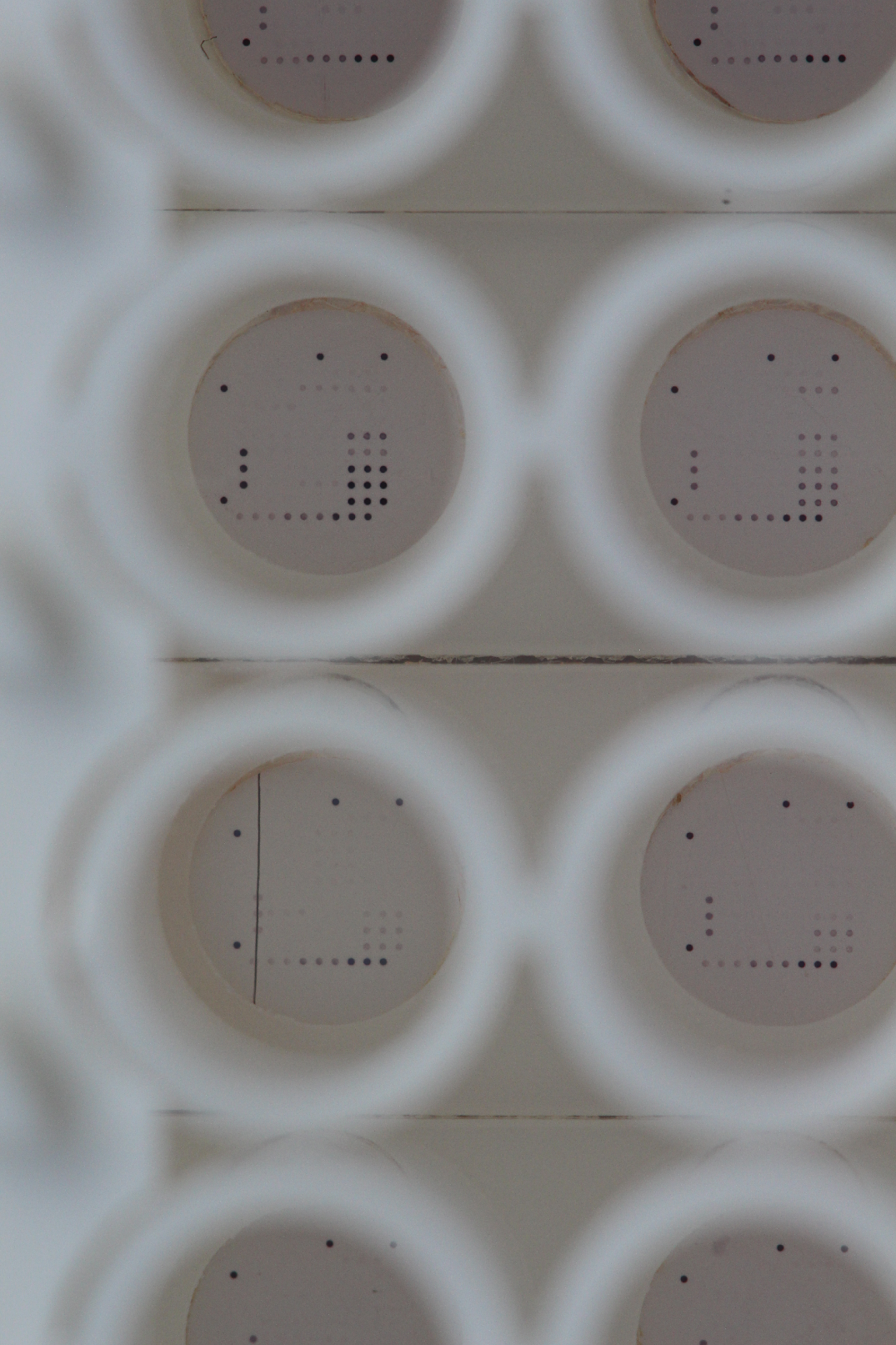 Microblotarray
Foto DVH
Chemiluminisceční metody (imunoanalýza)
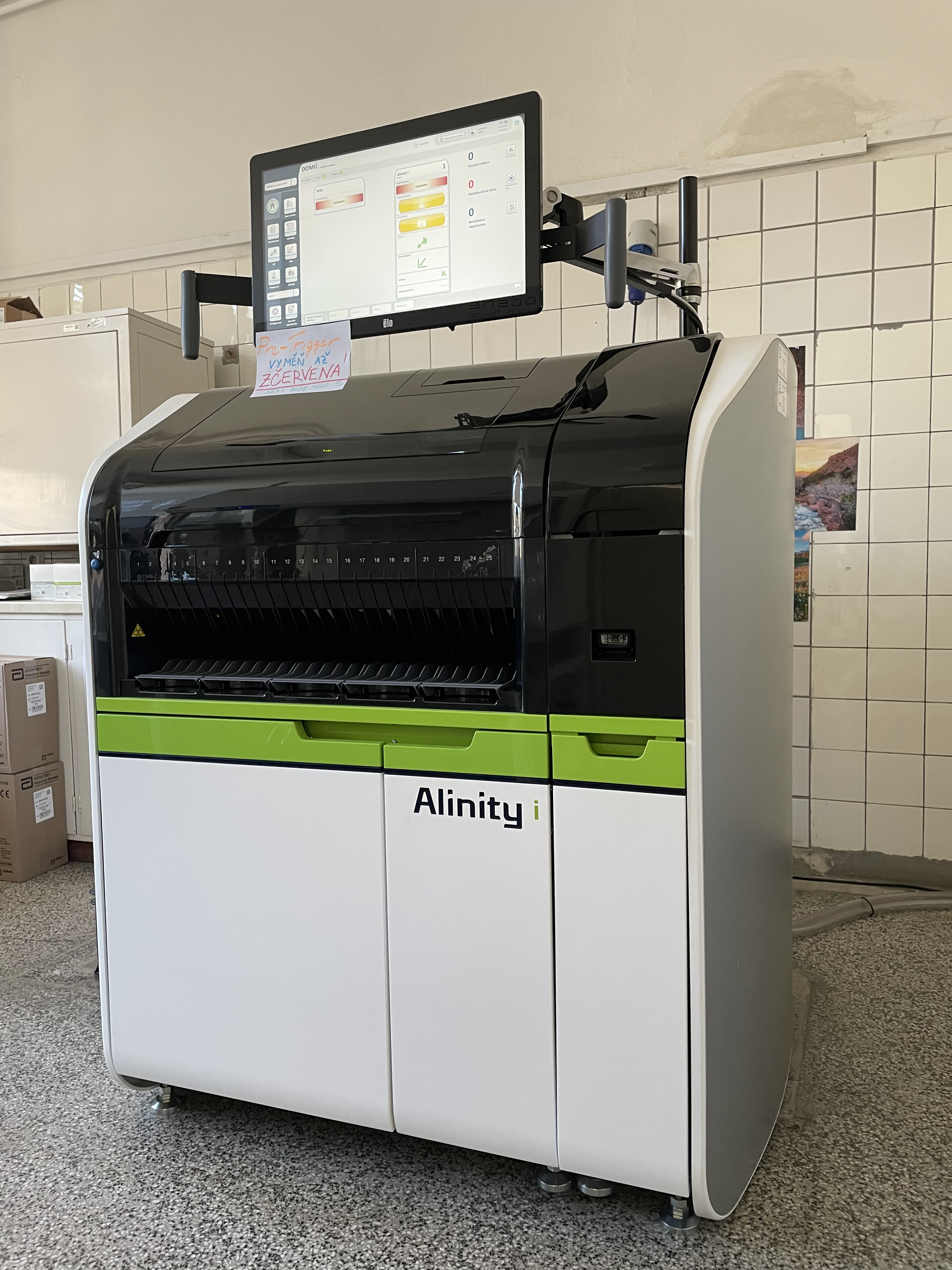 Značidlem je chemiluminofor
Dochází k vyzáření světla, které je následně detekováno
Běžně se tato metoda užívá v modifikaci CMIA (Chemiluminiscent Microparticle Immunoassay)
Antigen nebo protilátka jsou navázána na paramagnetické částice

měří se vyzářené světelné kvantum v relativních světelných jednotkách (RLU)
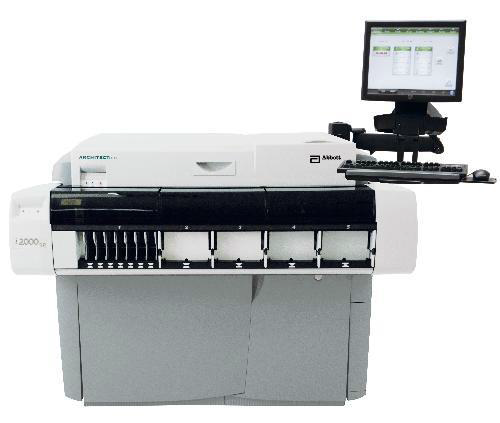 Imunochromatografické testy
Imunochromatografické testy jsou založeny na navazování jednotlivých komponent podobně jako předchozí
Důležitým rozdílem je, že zde není promytí. Některé komponenty jsou navázány na povrch na určitých místech (testovací a kontrolní místo), další se hned naváží na testovanou složku a spolu s ní cestují porézní vrstvou. V pozitivním případě je zpravidla pozorován proužek u testu i u kontroly, v negativním jen u kontroly.
40
Ukázky imunochromatografických testů
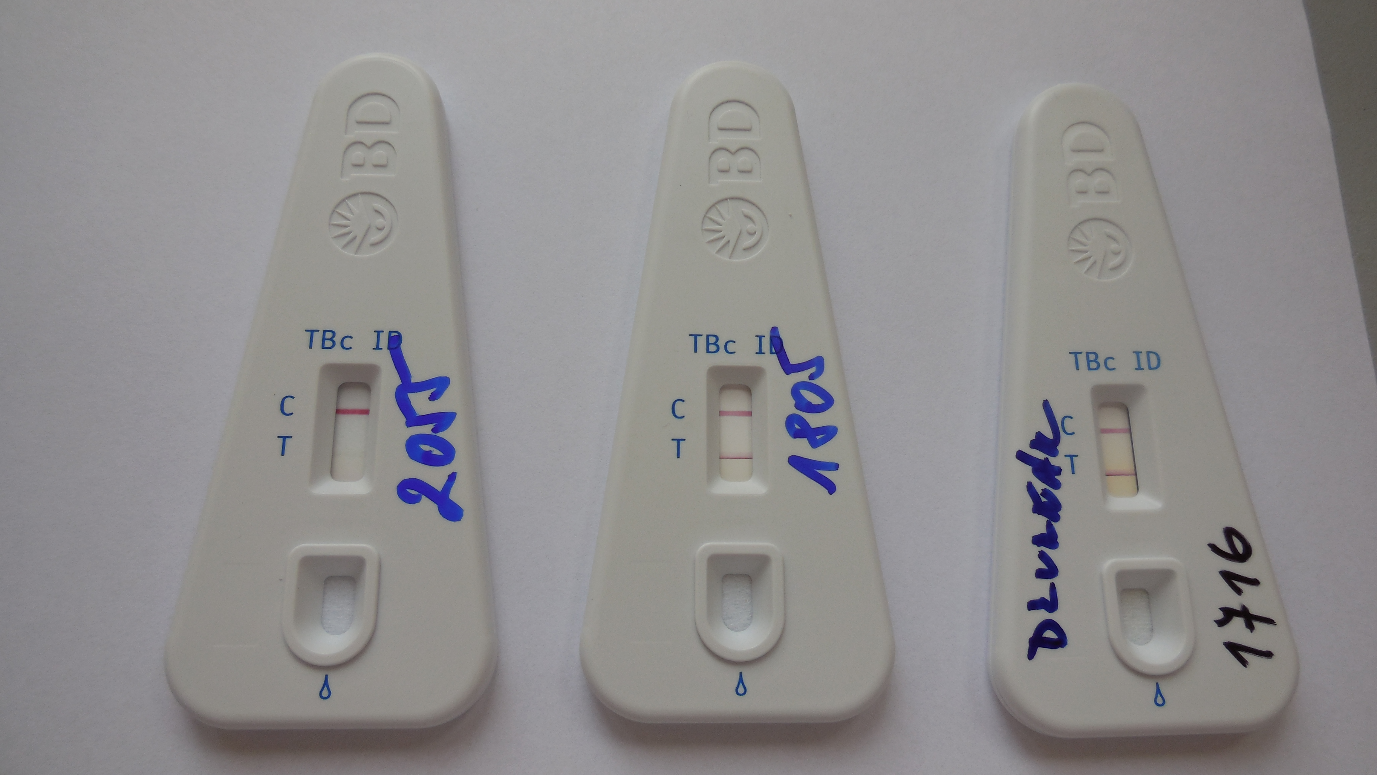 41
Foto DVH
Imunochromatografické testy: výhody
Jsou velmi rychlé (desítky minut)
Jsou velmi jednoduché  některé se nedělají v laboratoři, ale přímo u pacienta
Jsou dostatečně přesné?
Mohou být použity pro mnoho účelů (včetně mimomikrobiologických, například těhotenský test)
POCT 
Nevýhoda: jsou poměrně drahé ve srovnání s tradičními testy
42
Přeji Vám hezký zbytek dne…
www.twitchfilm.net/archives/                 003401.html
43